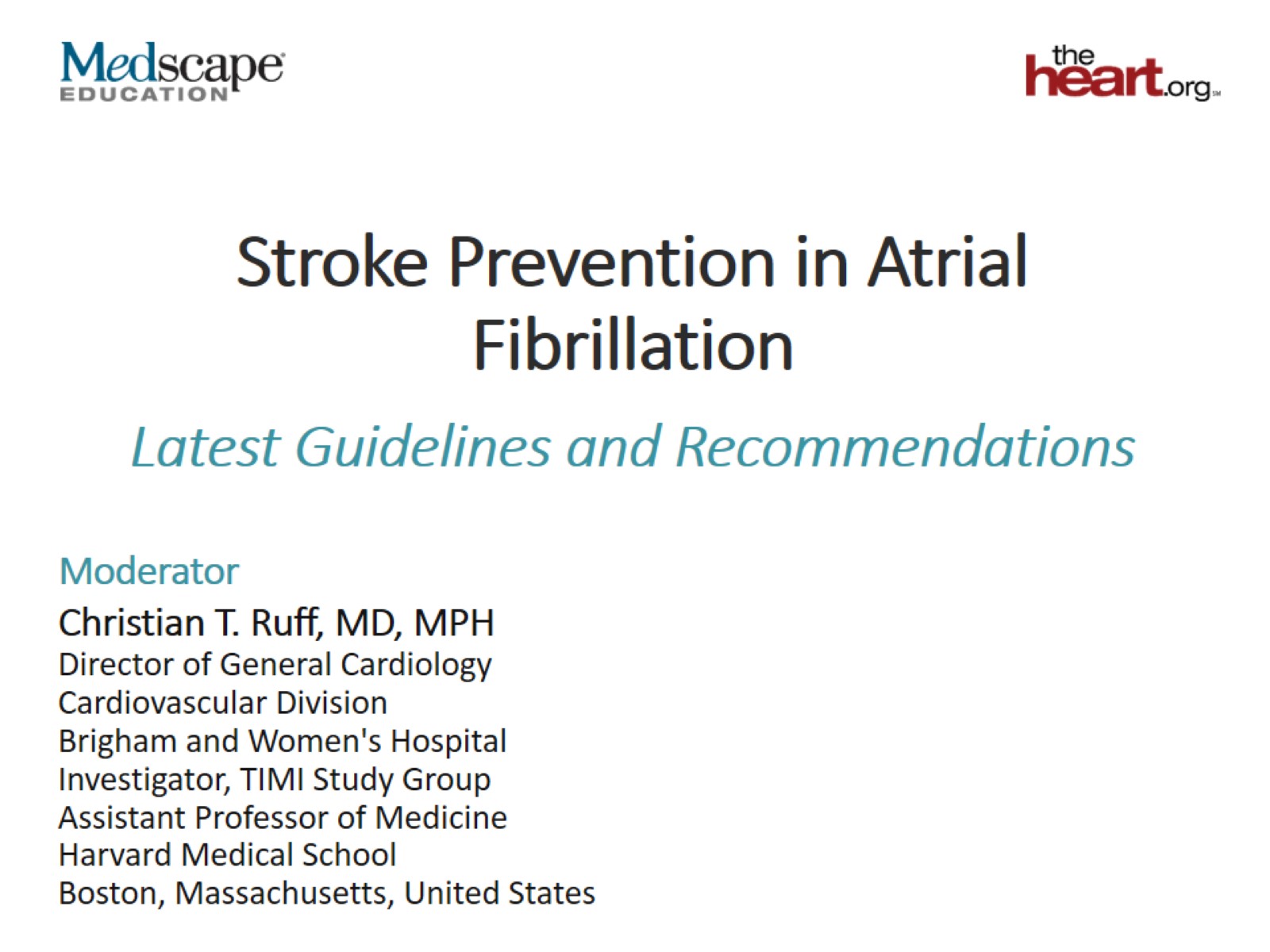 Stroke Prevention in Atrial Fibrillation
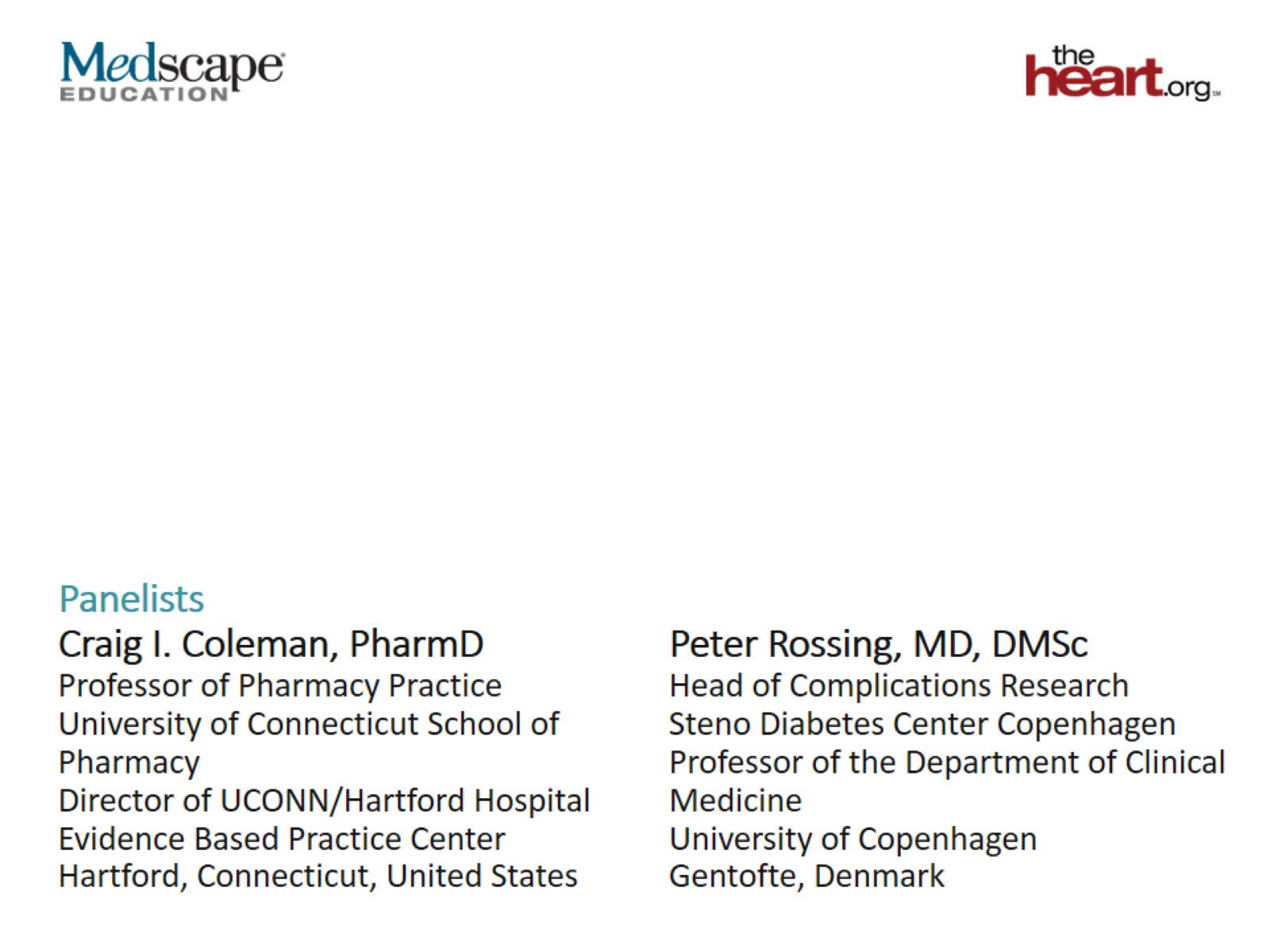 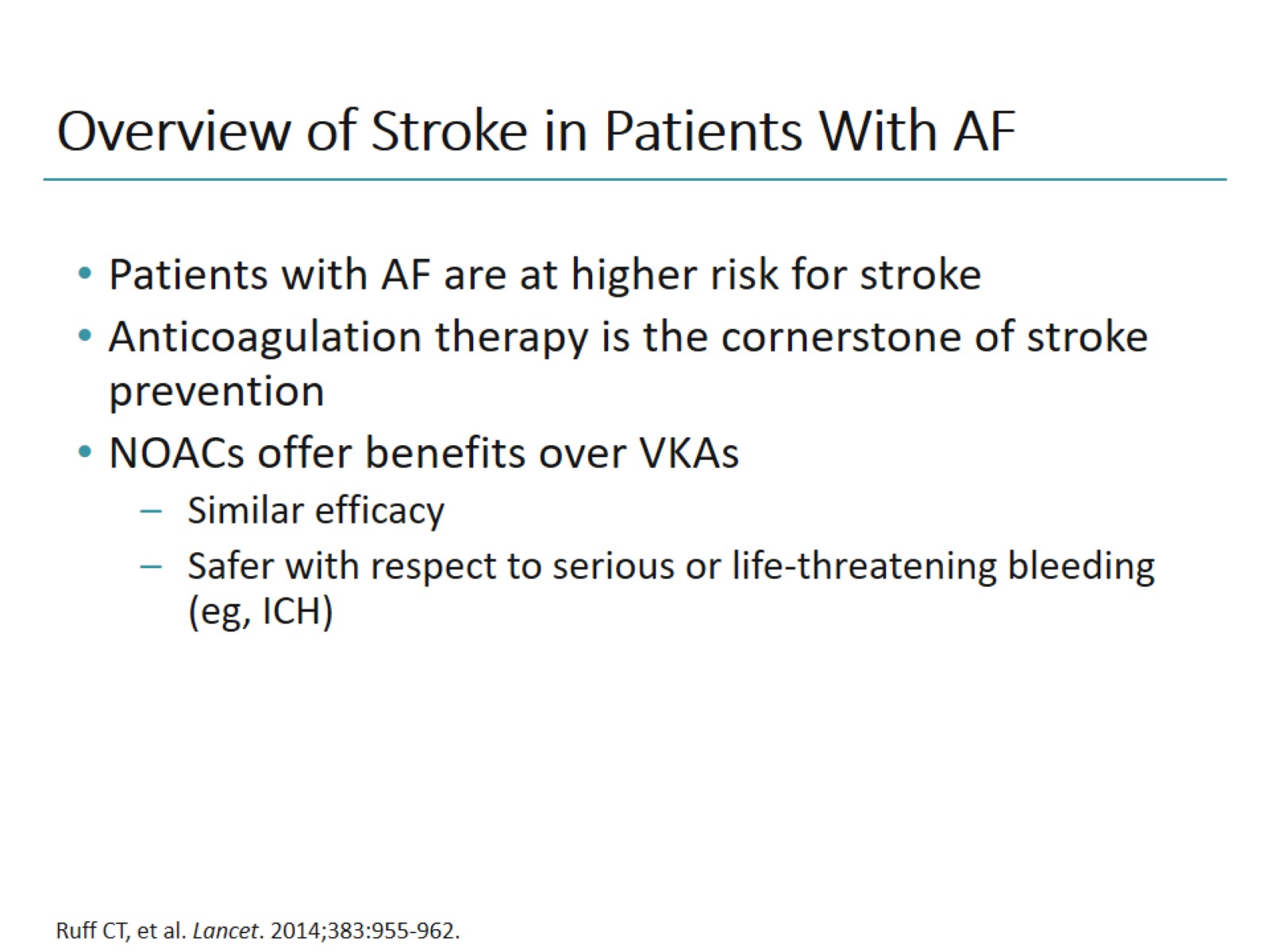 Overview of Stroke in Patients With AF
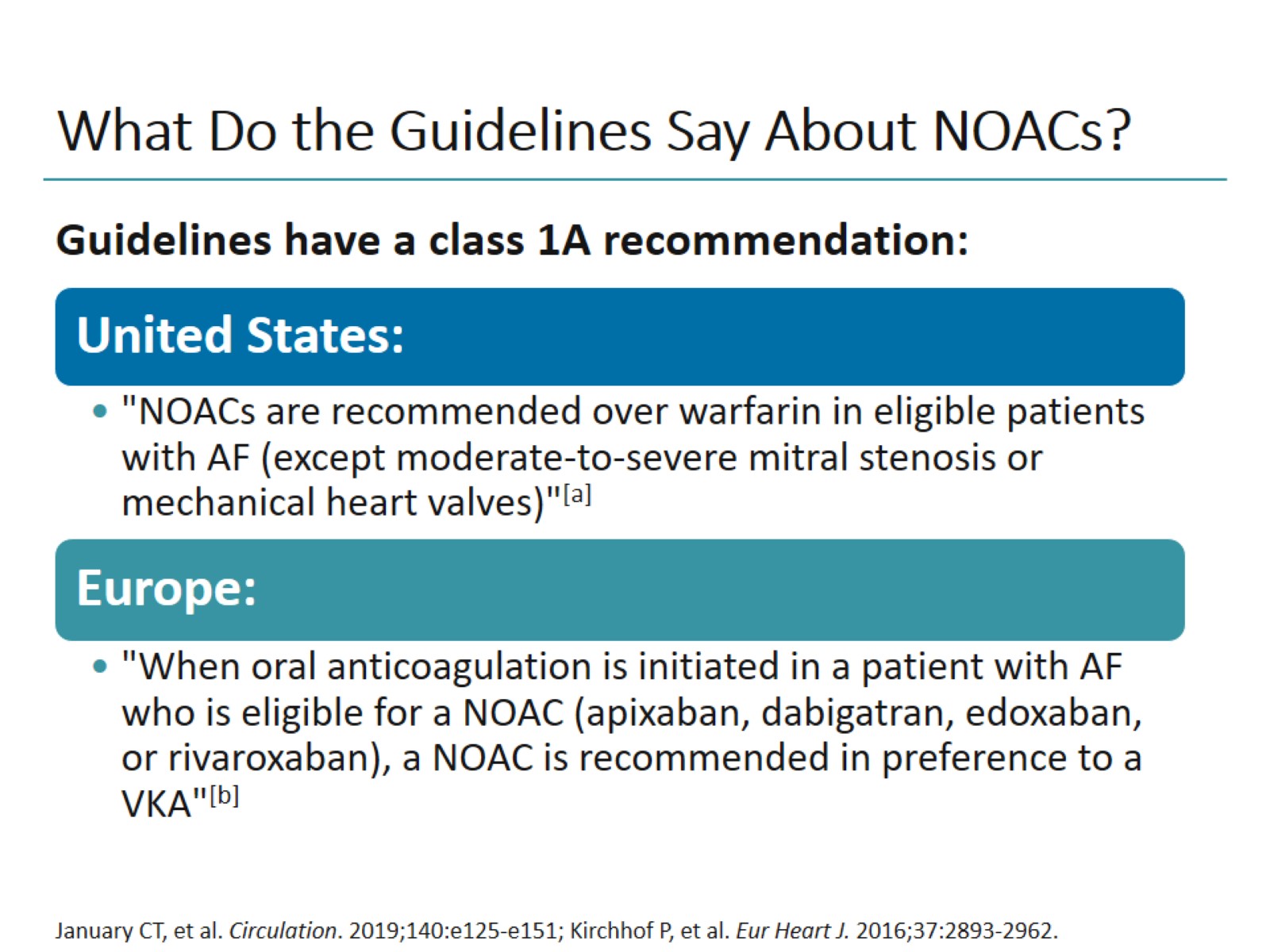 What Do the Guidelines Say About NOACs?
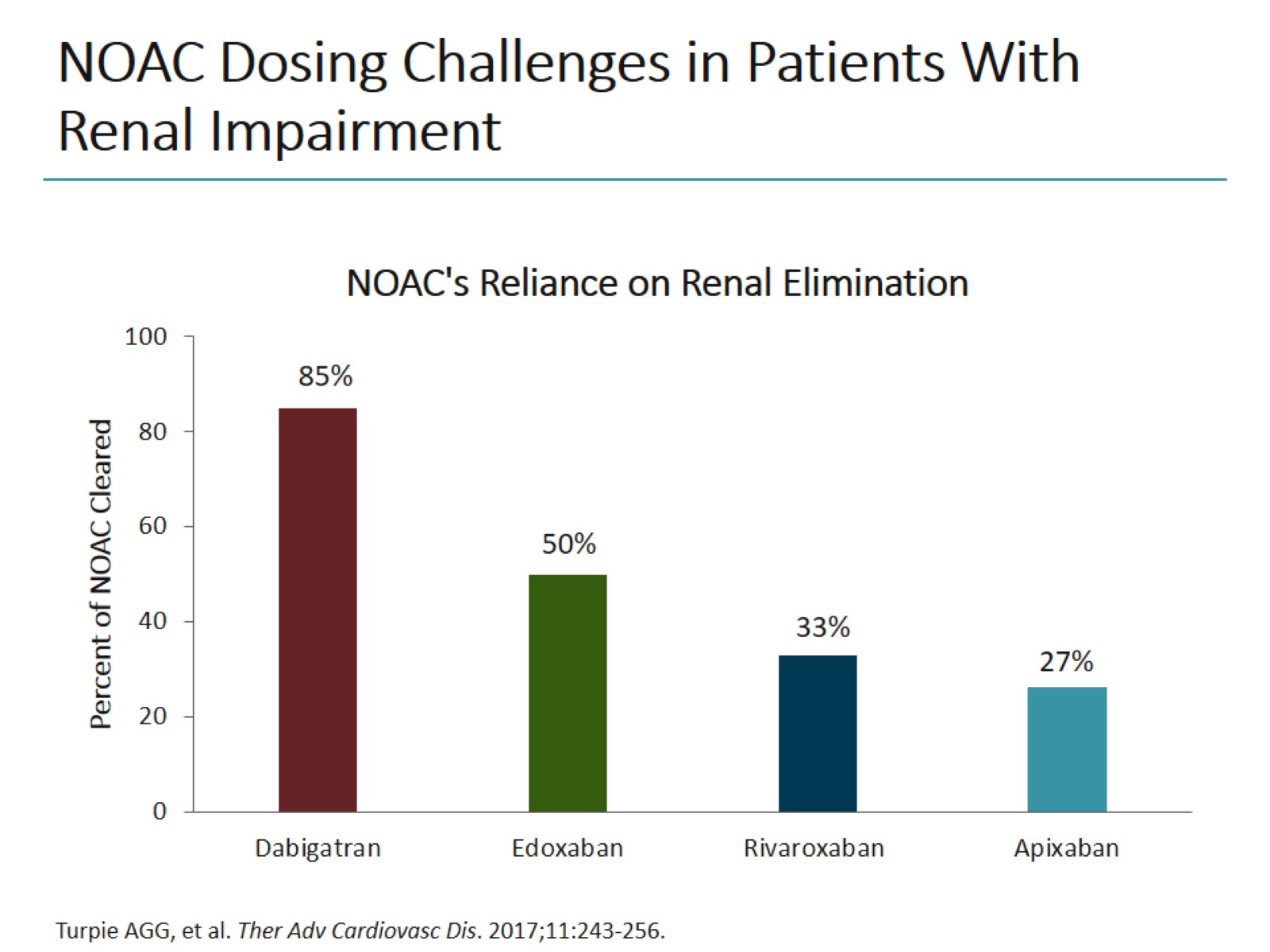 NOAC Dosing Challenges in Patients With Renal Impairment
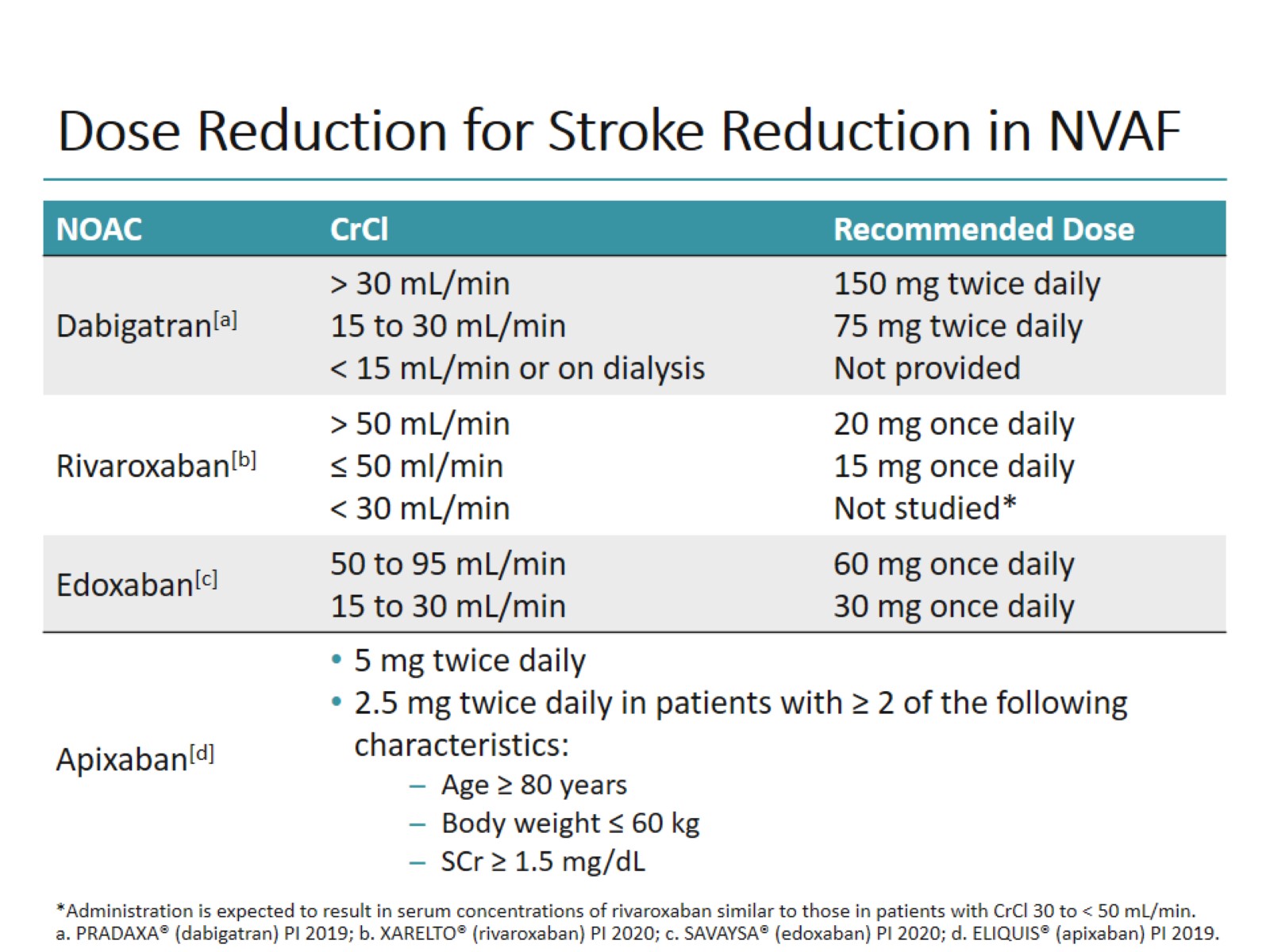 Dose Reduction for Stroke Reduction in NVAF
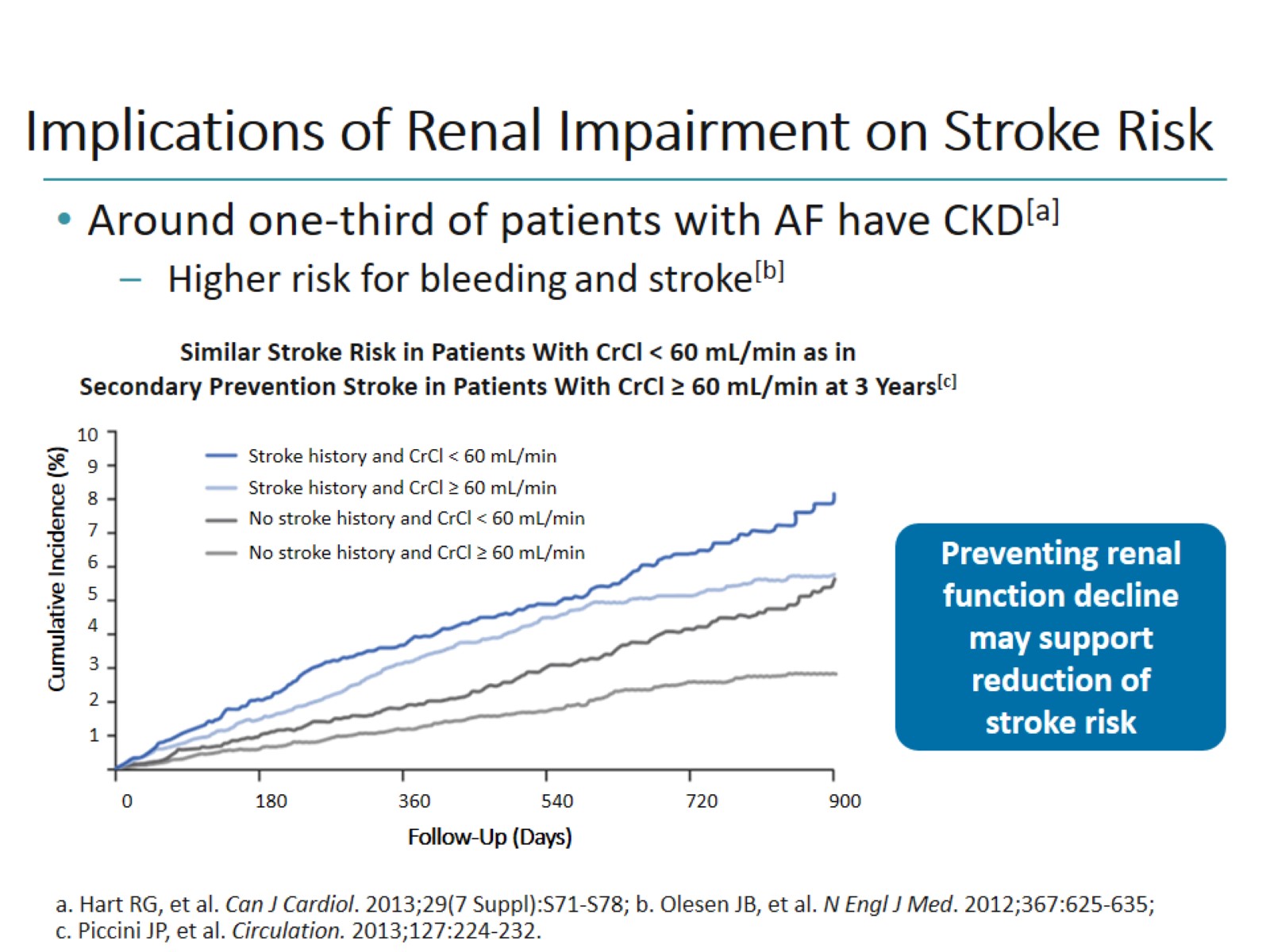 Implications of Renal Impairment on Stroke Risk
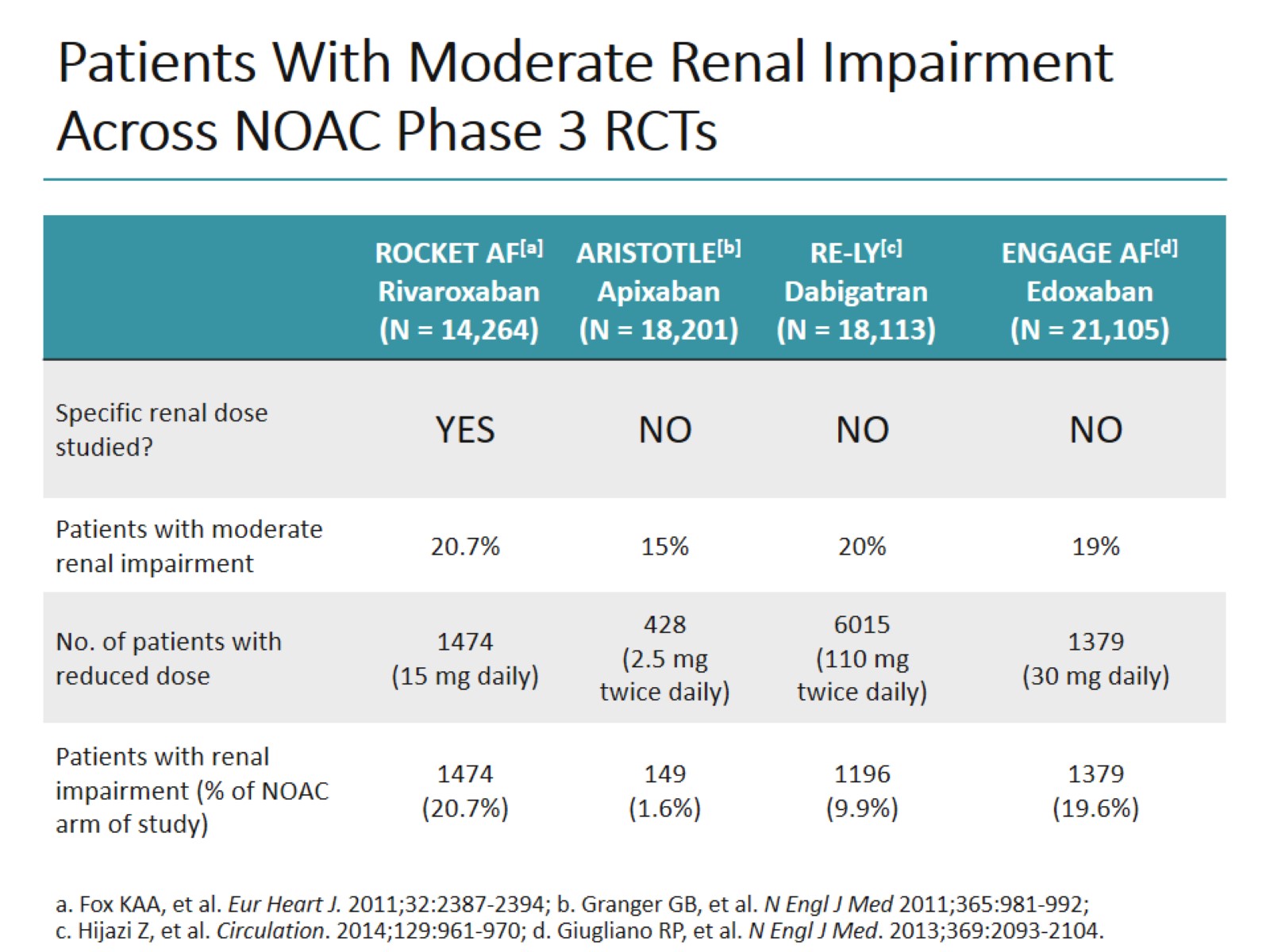 Patients With Moderate Renal Impairment Across NOAC Phase 3 RCTs
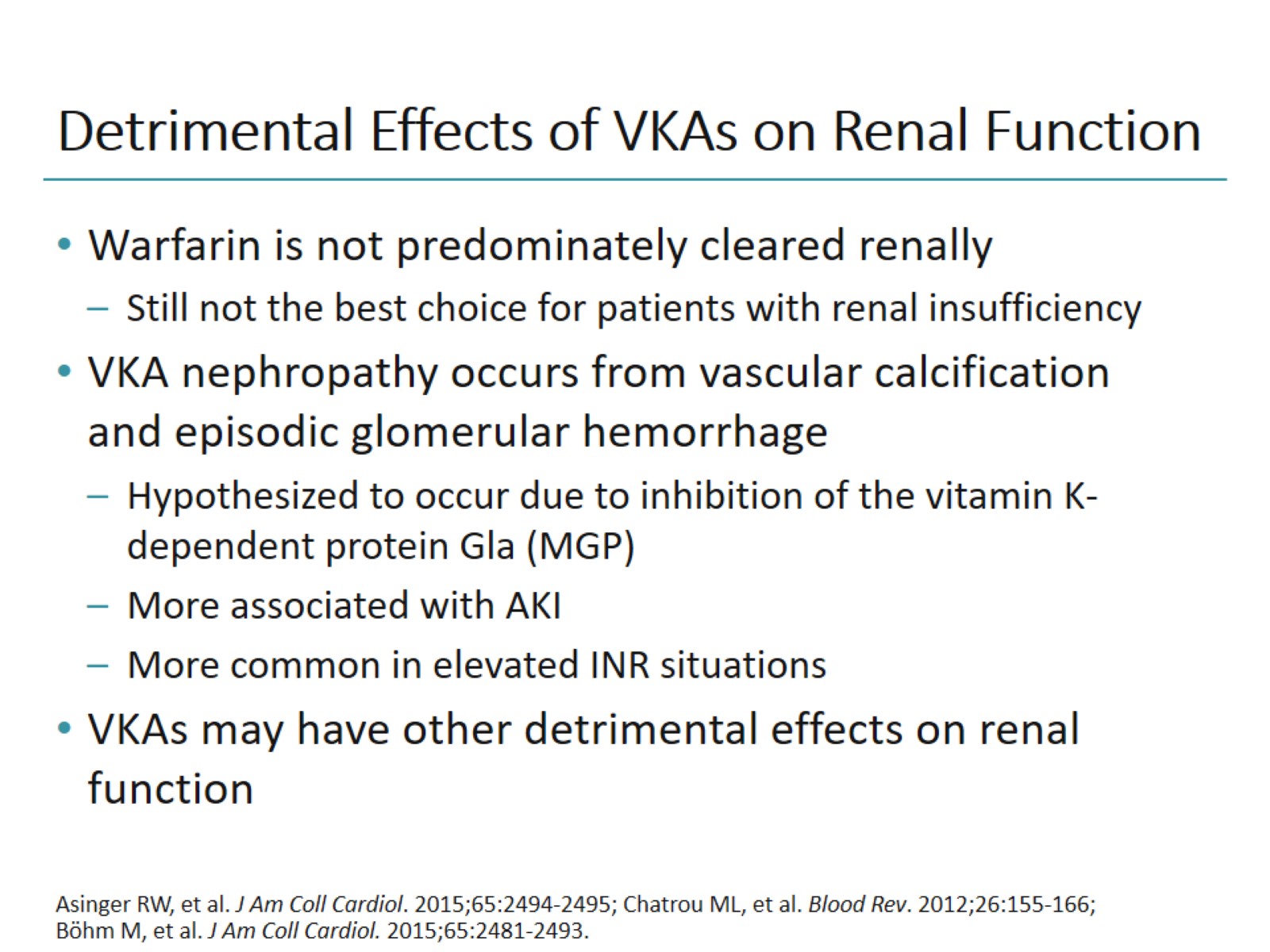 Detrimental Effects of VKAs on Renal Function
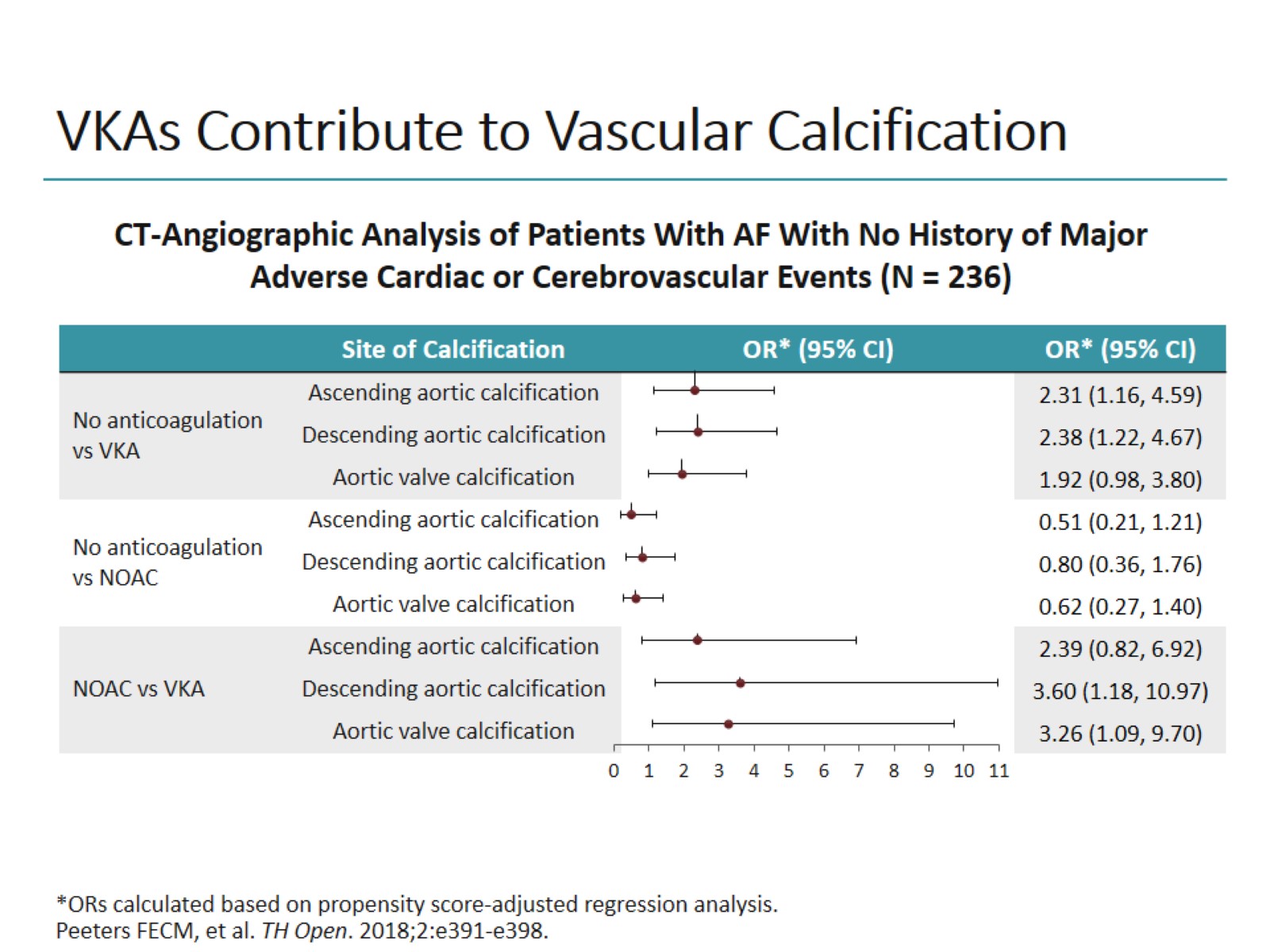 VKAs Contribute to Vascular Calcification
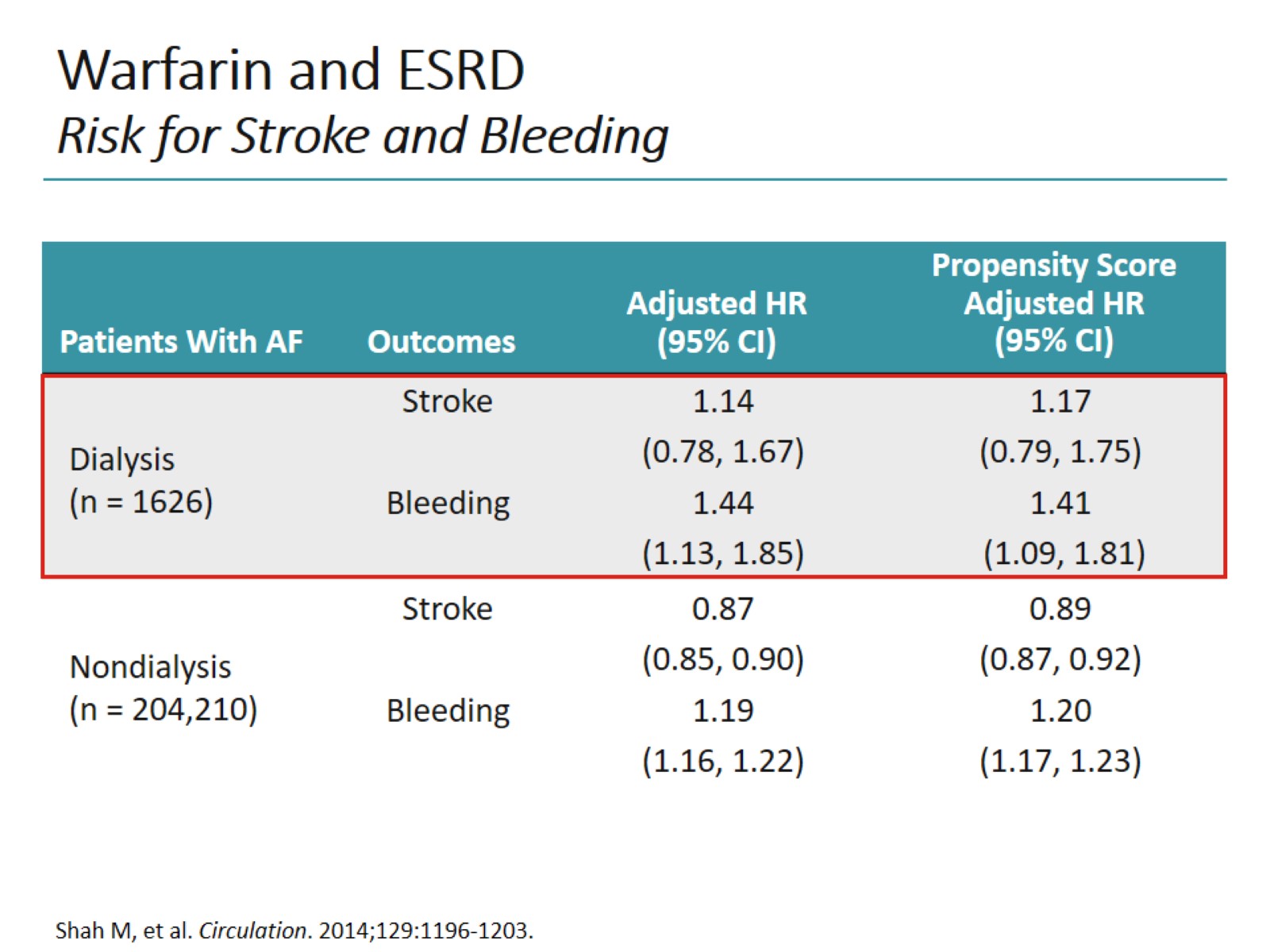 Warfarin and ESRDRisk for Stroke and Bleeding
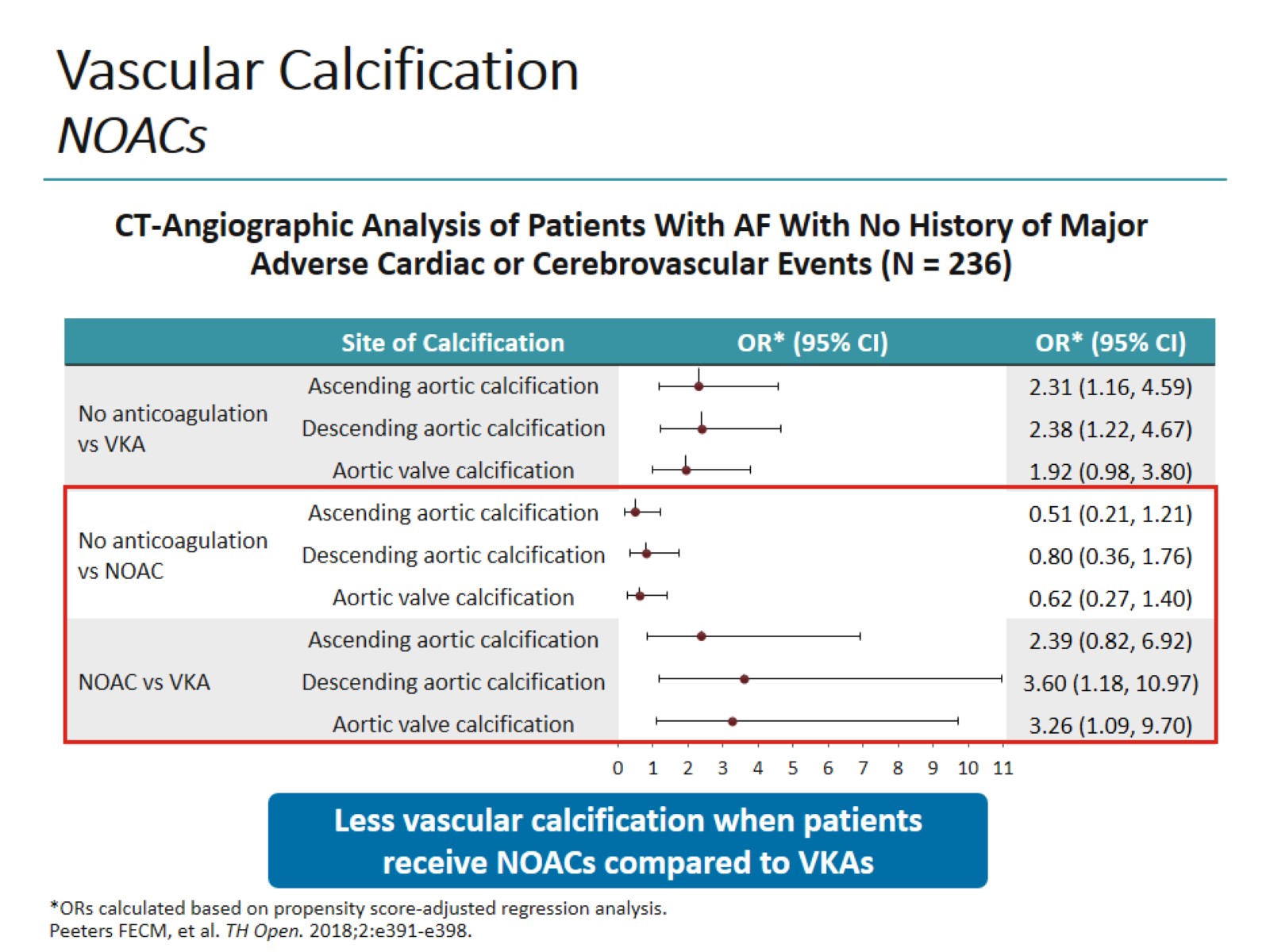 Vascular CalcificationNOACs
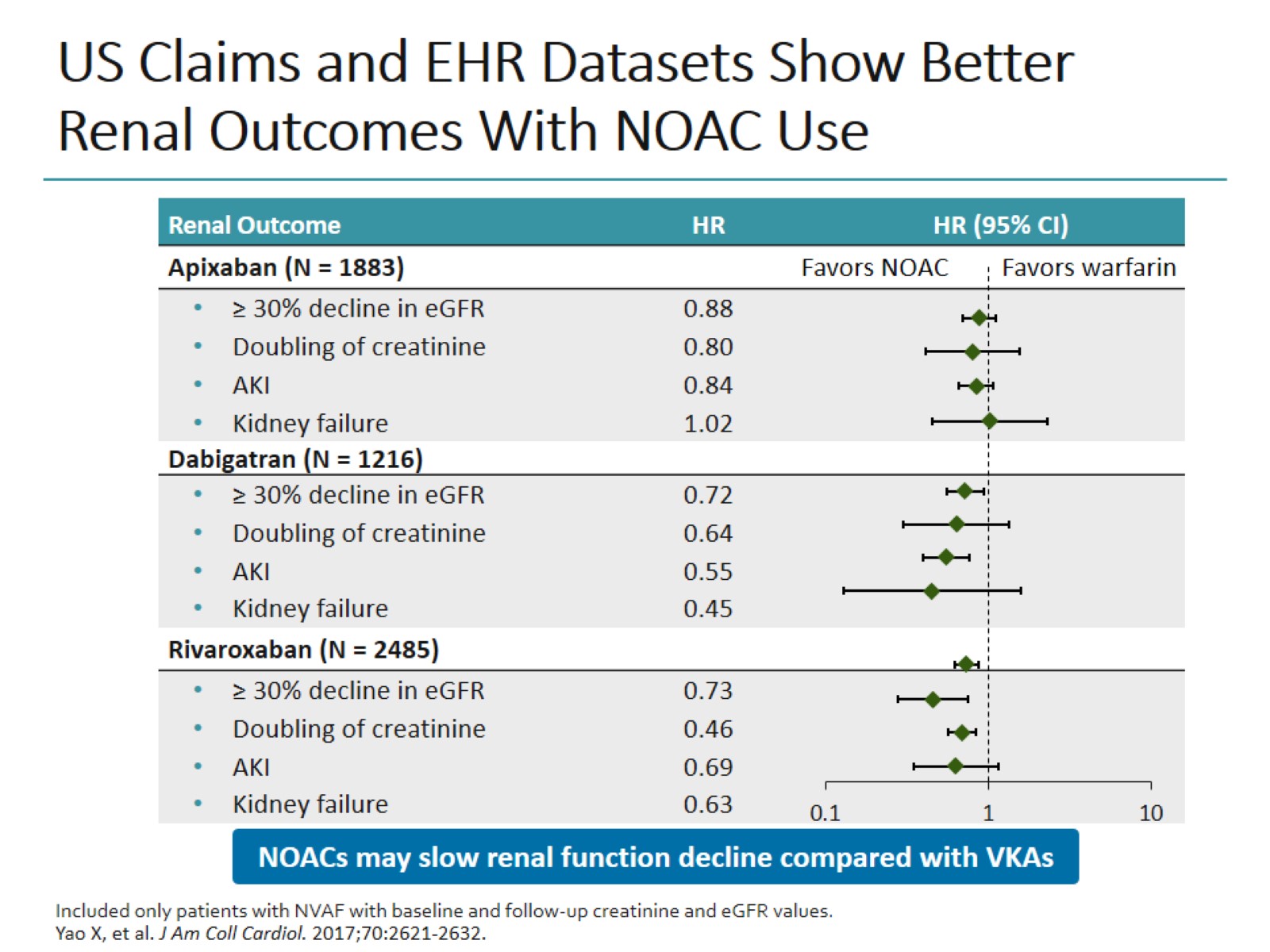 US Claims and EHR Datasets Show Better Renal Outcomes With NOAC Use
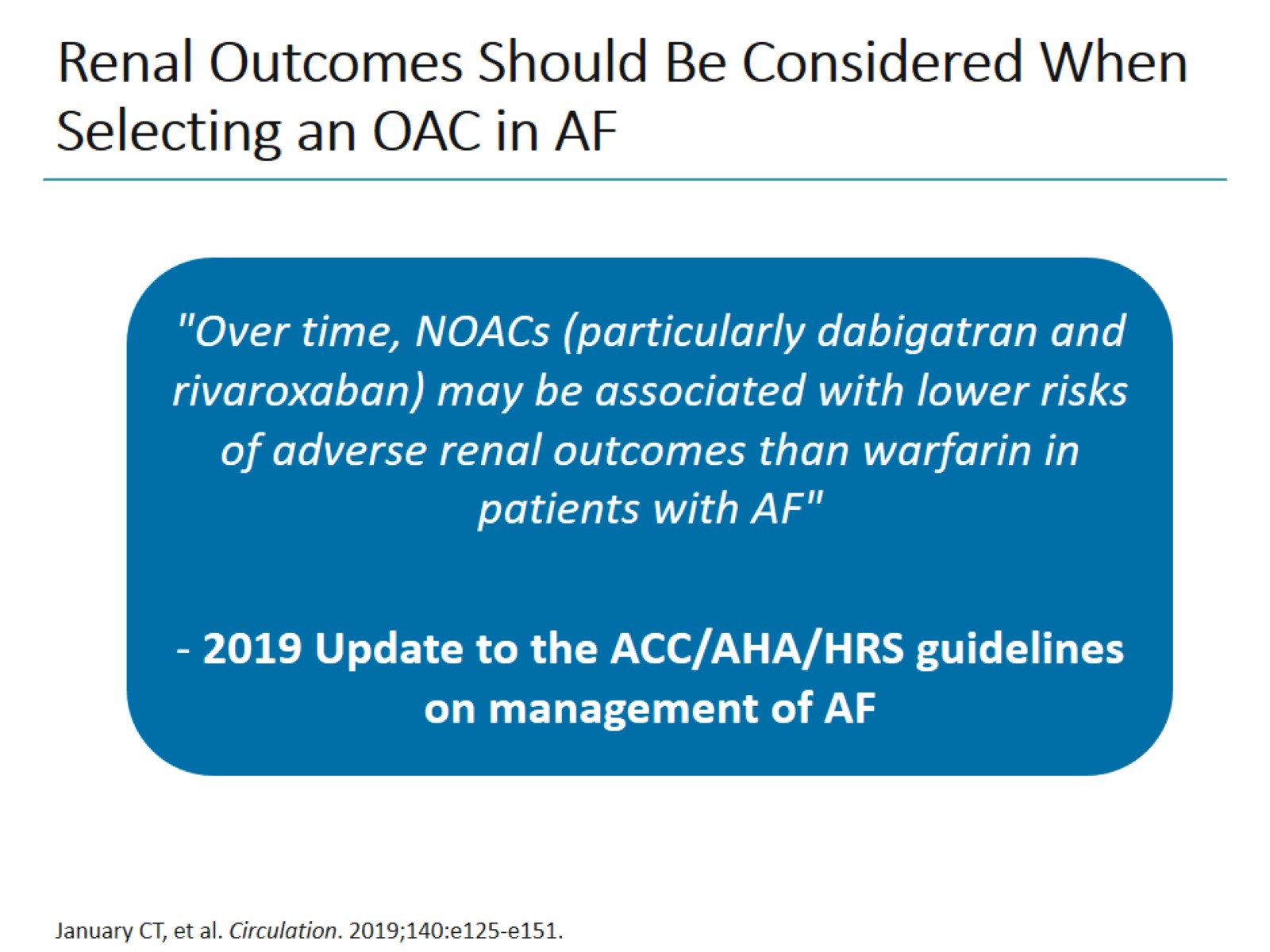 Renal Outcomes Should Be Considered When Selecting an OAC in AF
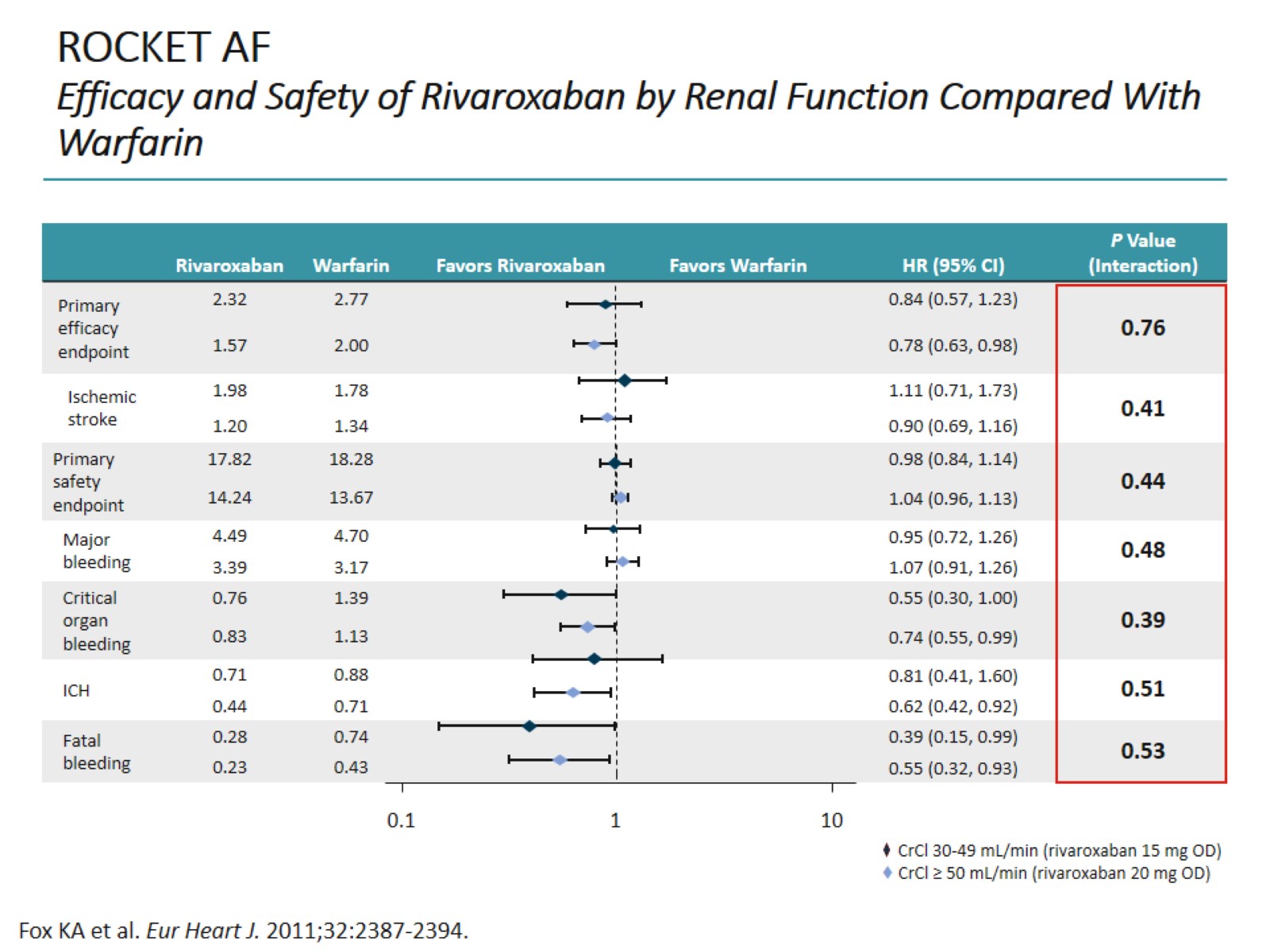 ROCKET AFEfficacy and Safety of Rivaroxaban by Renal Function Compared With Warfarin
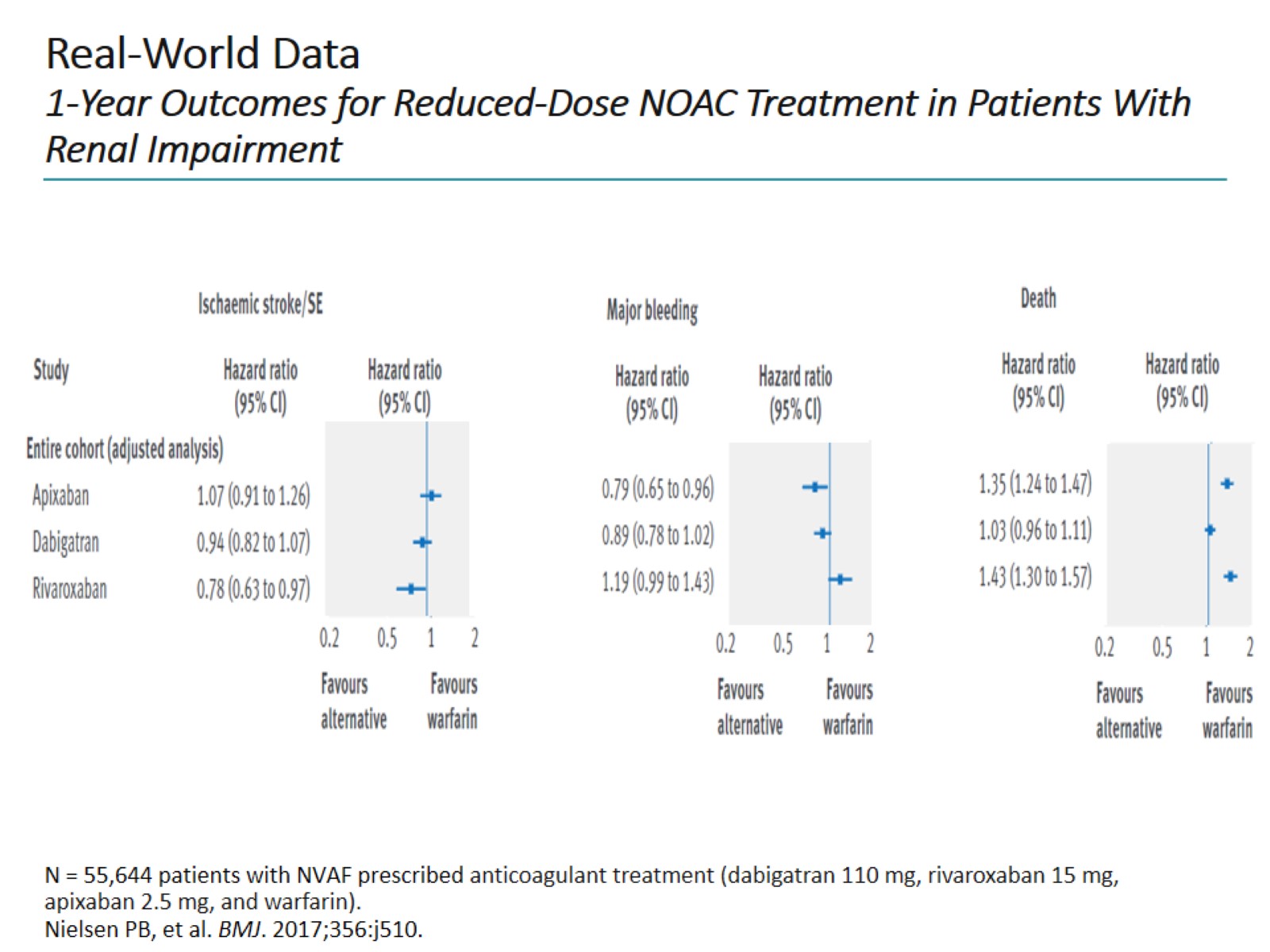 Real-World Data1-Year Outcomes for Reduced-Dose NOAC Treatment in Patients With Renal Impairment
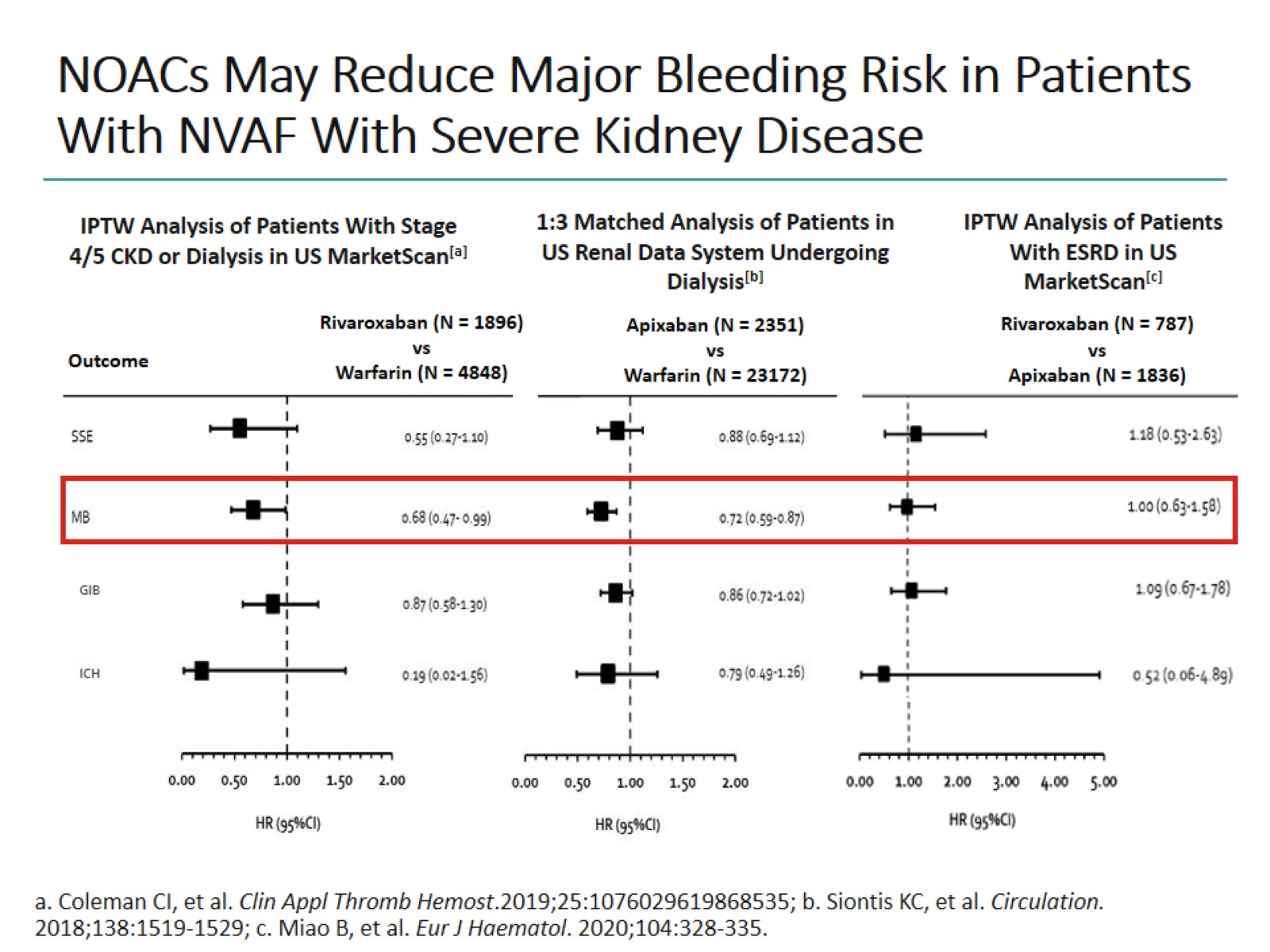 NOACs May Reduce Major Bleeding Risk in Patients With NVAF With Severe Kidney Disease
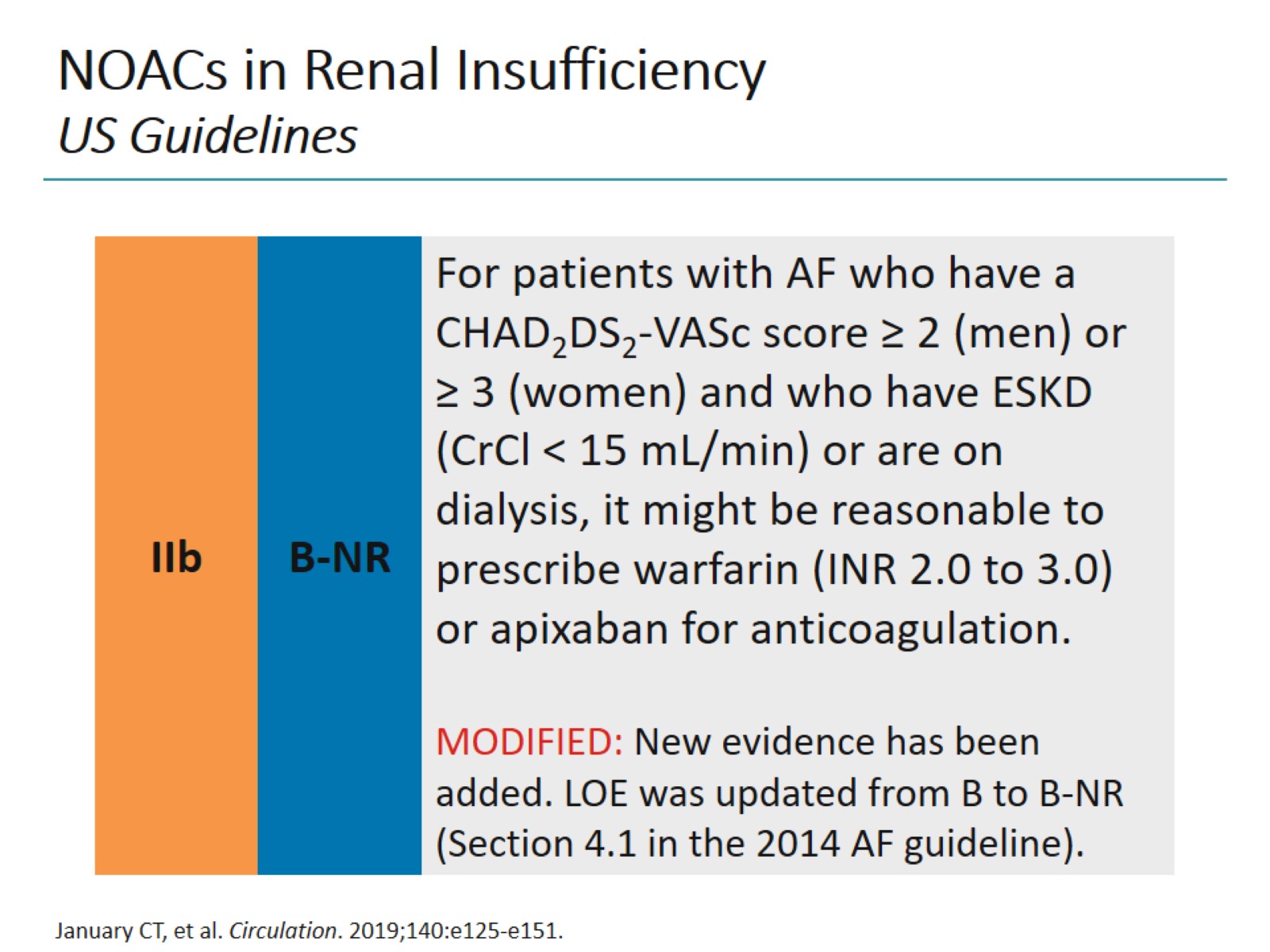 NOACs in Renal InsufficiencyUS Guidelines
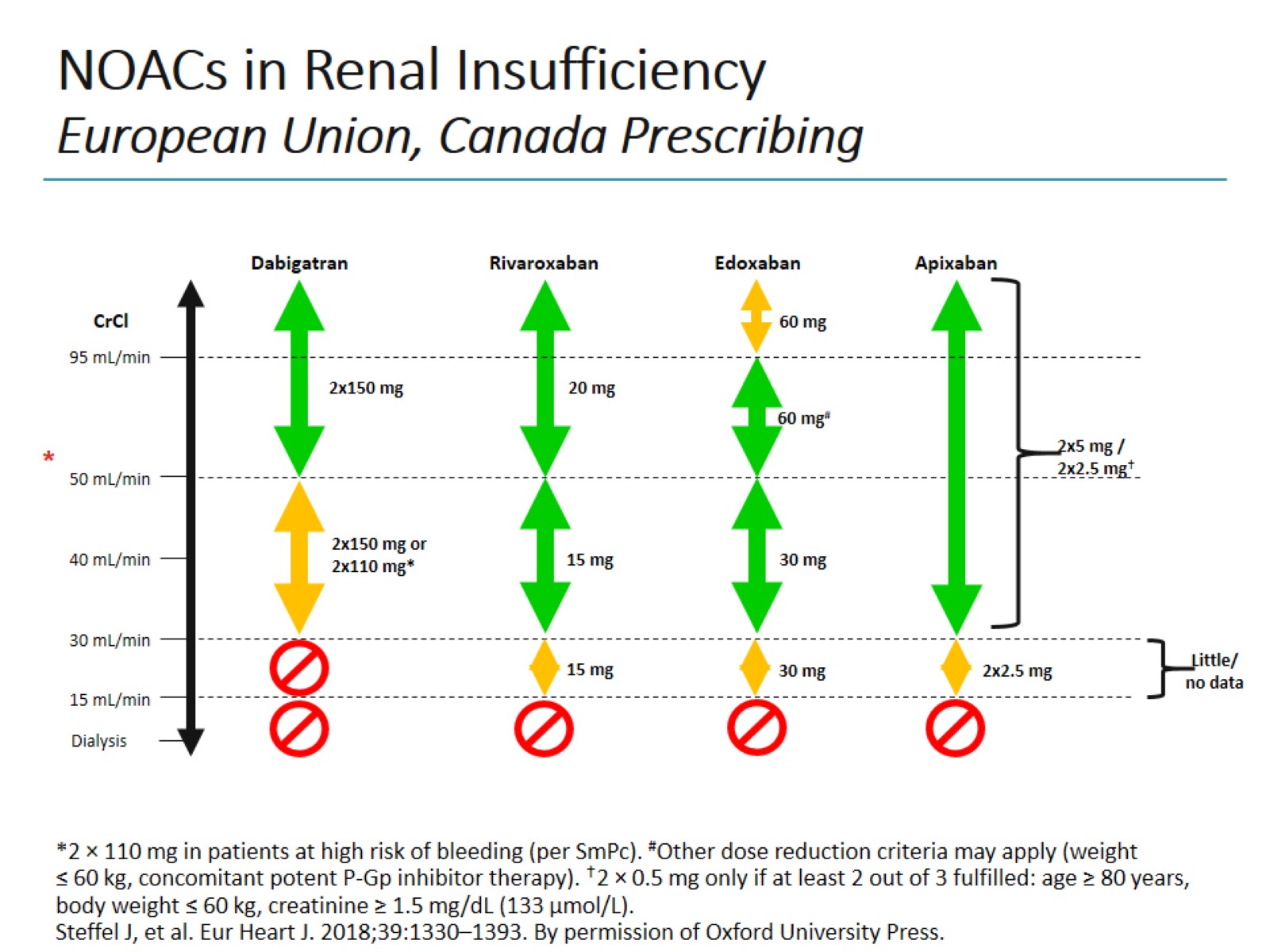 NOACs in Renal InsufficiencyEuropean Union, Canada Prescribing
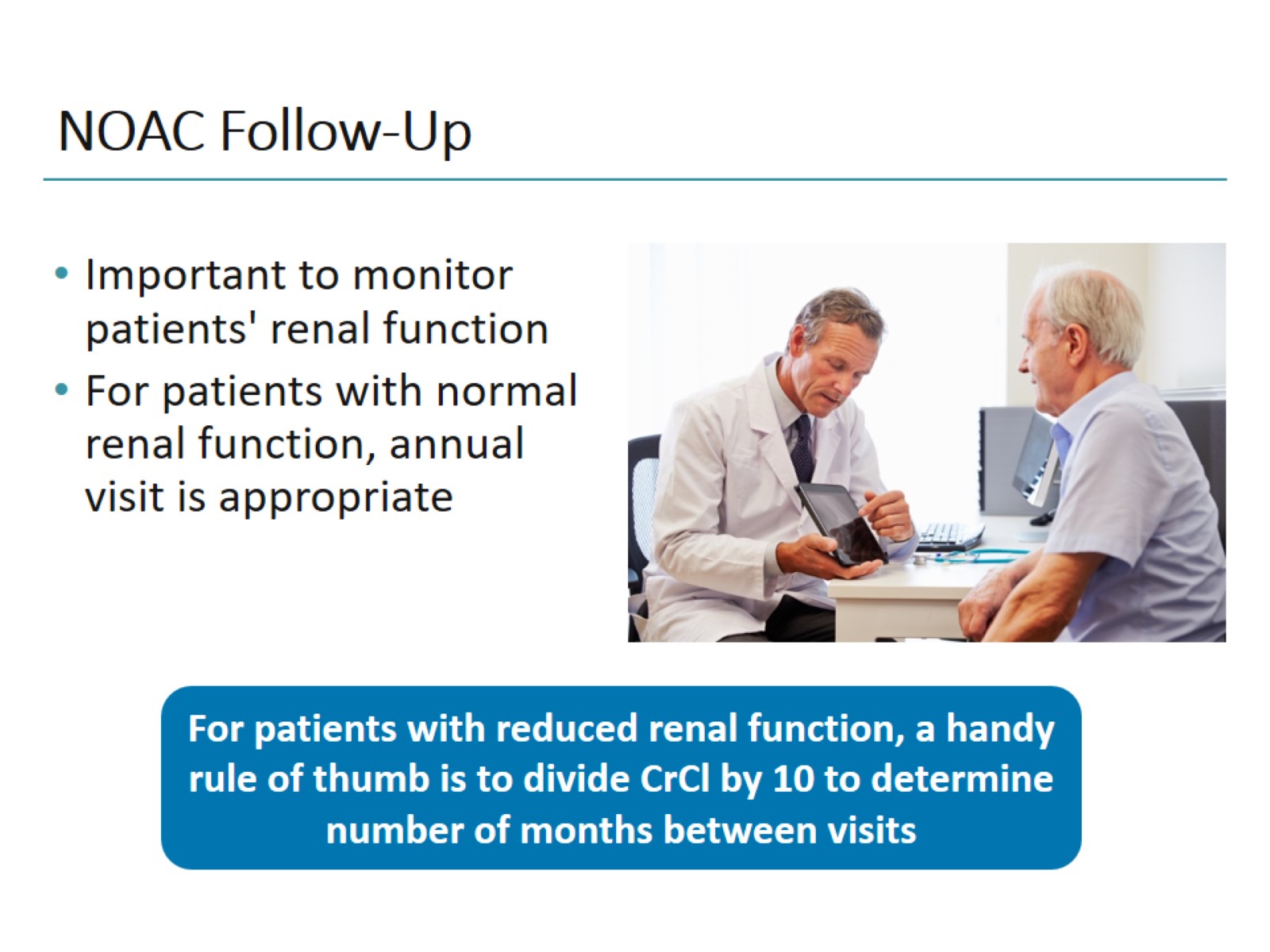 NOAC Follow-Up
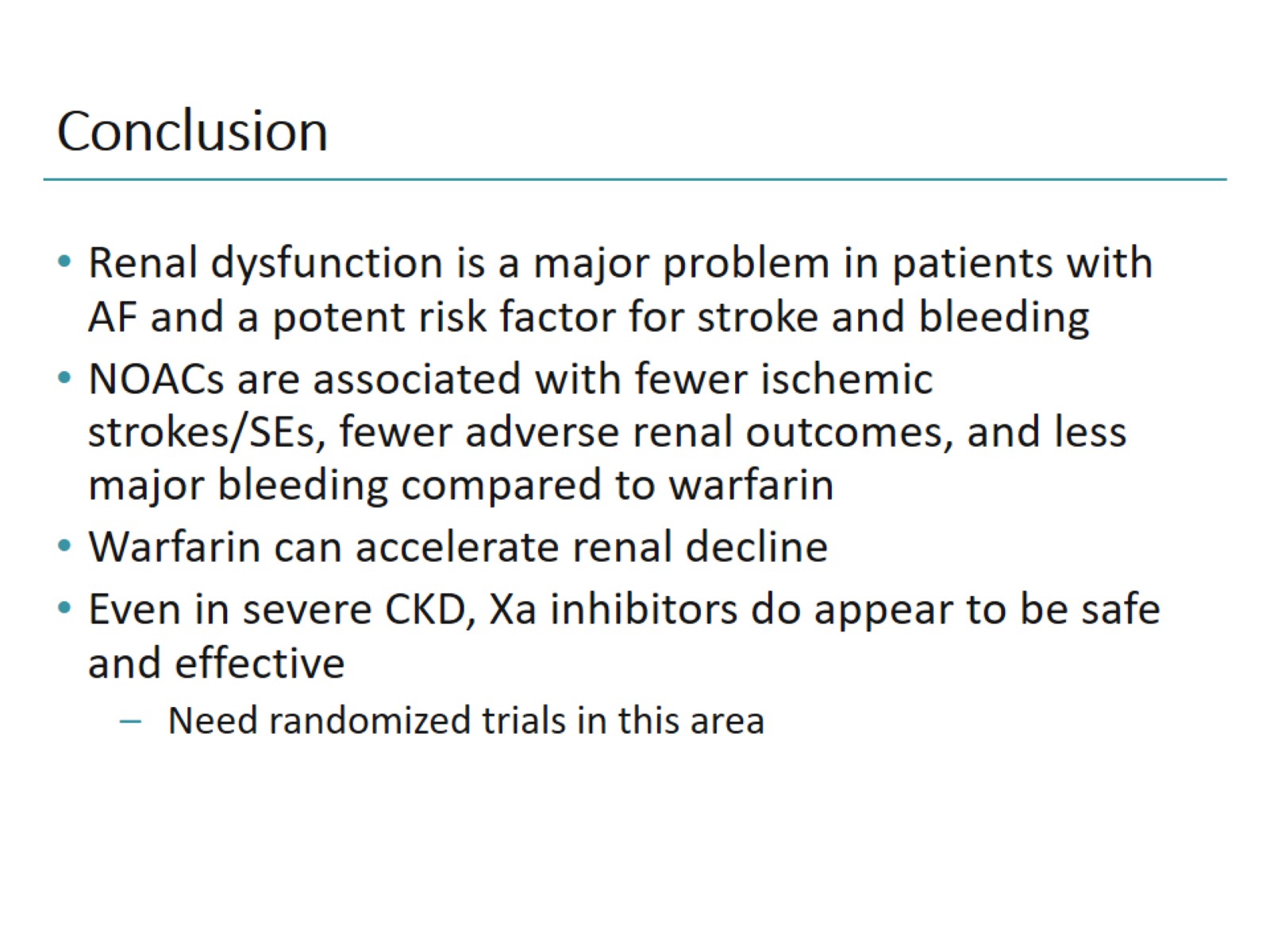 Conclusion
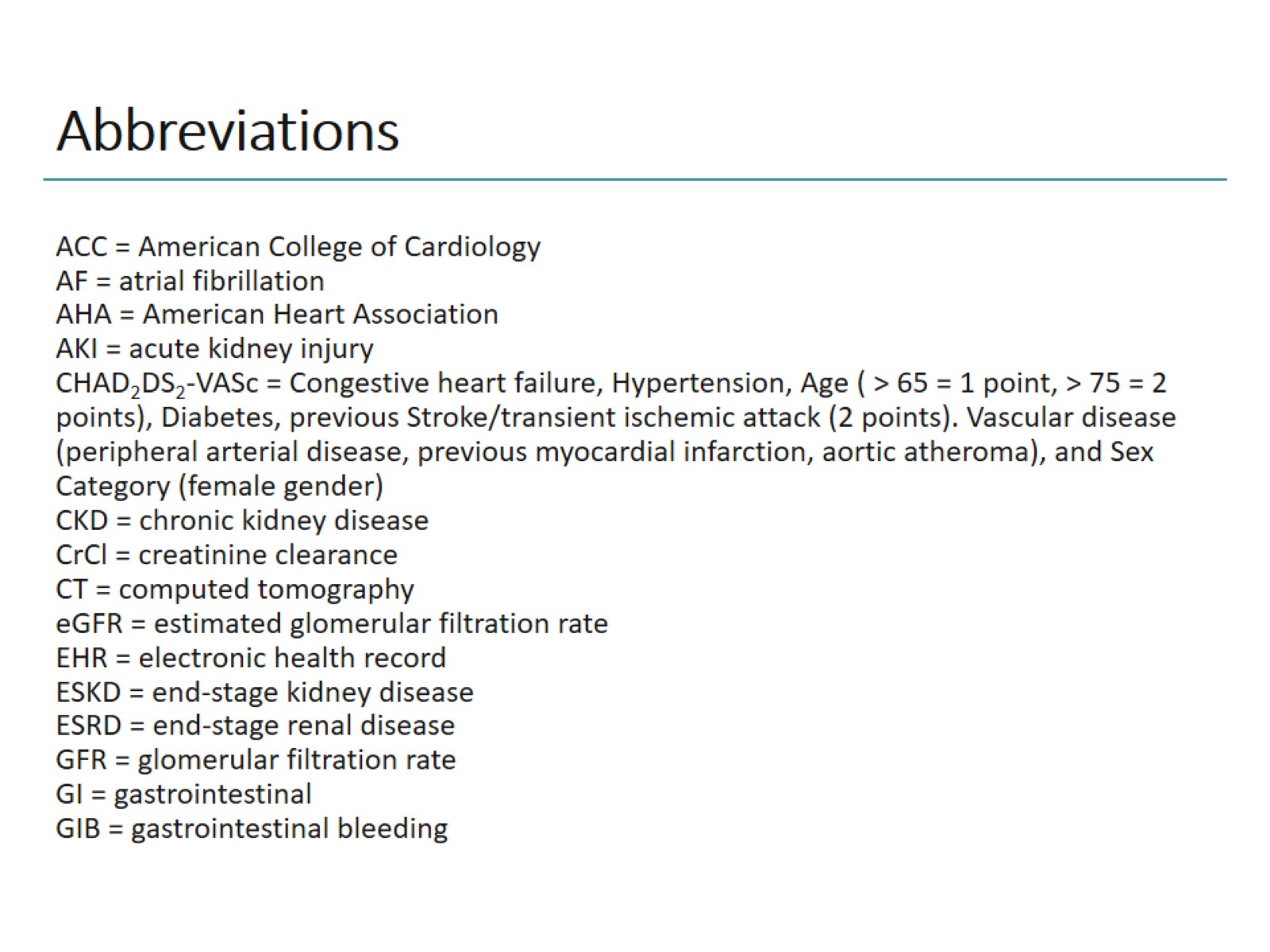 Abbreviations
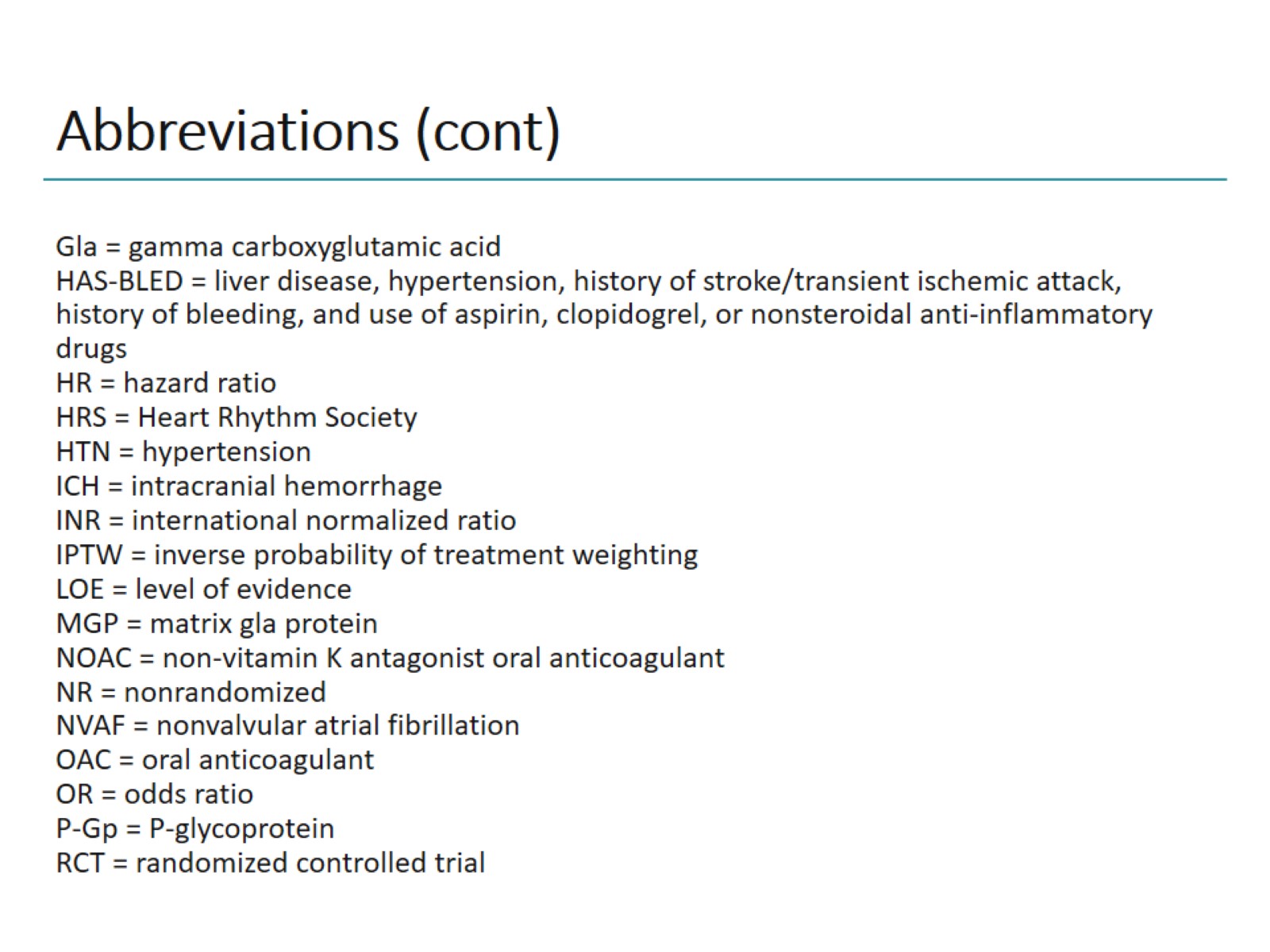 Abbreviations (cont)
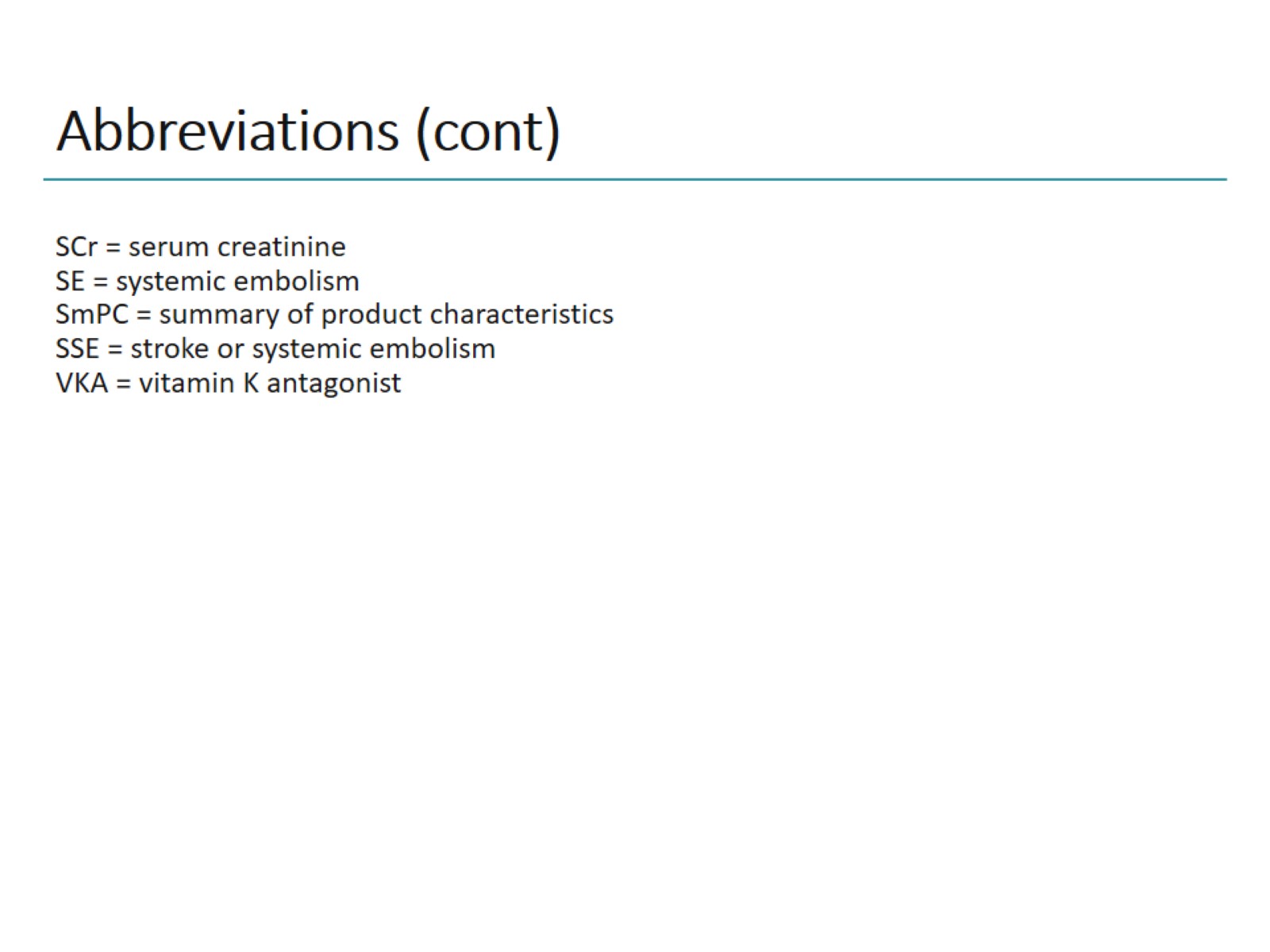 Abbreviations (cont)